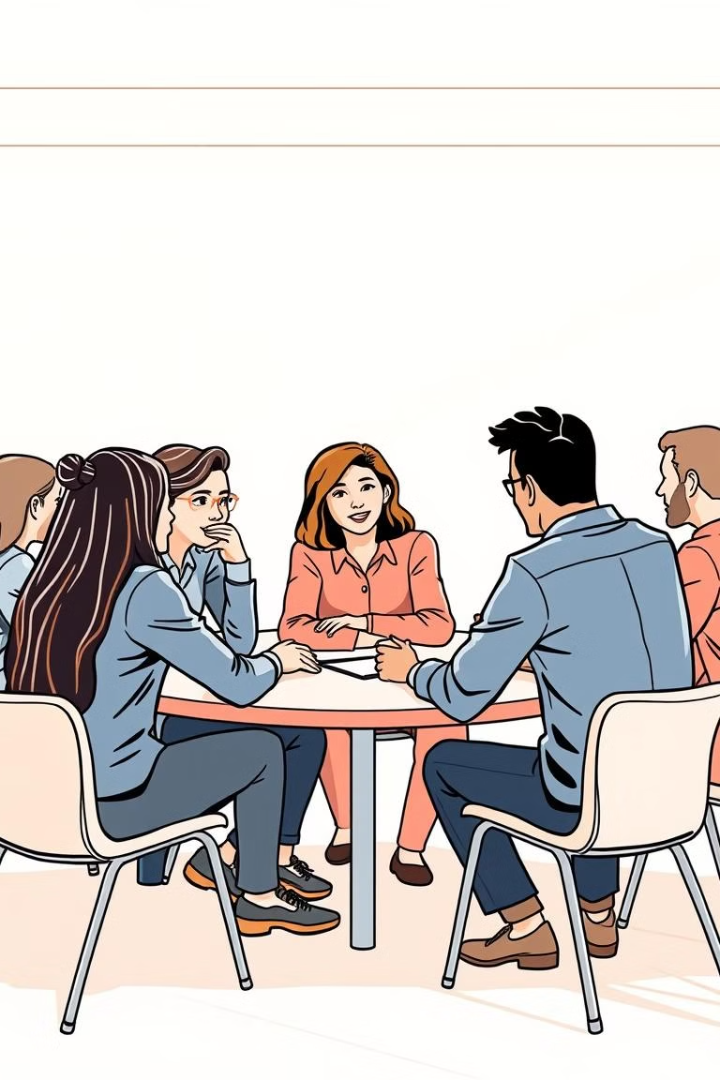 Управление конфликтами в образовательной организации
Автор: Александра Викторовна Жуйкова, 
заместитель директора МБОУ СОШ № 106 ф
Роль конфликта
Креативность
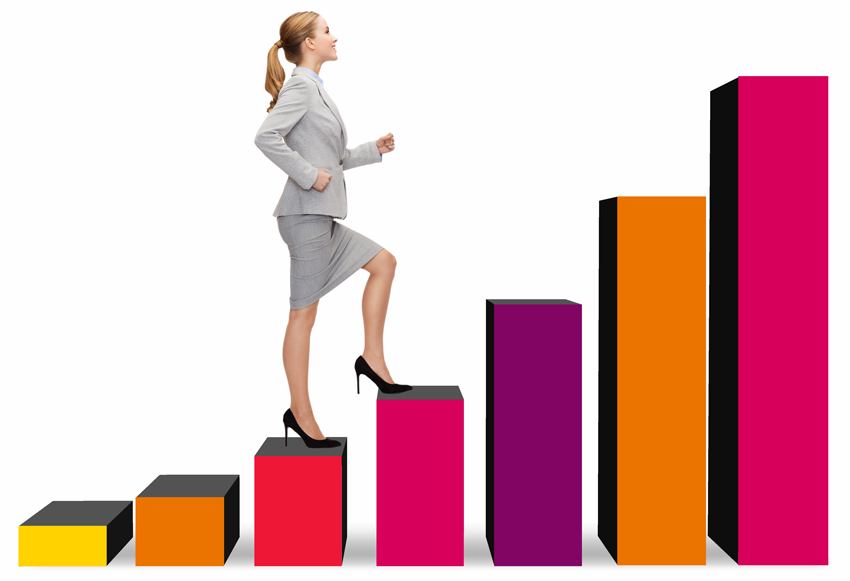 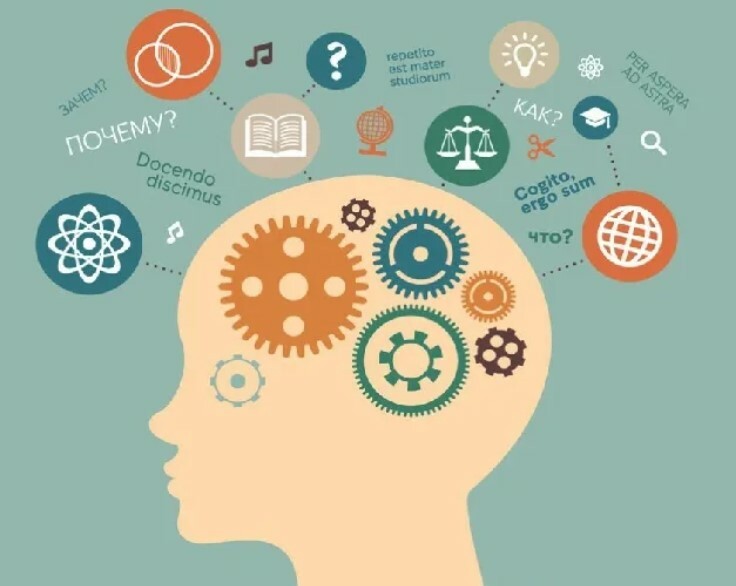 Поиск решений
Развитие.
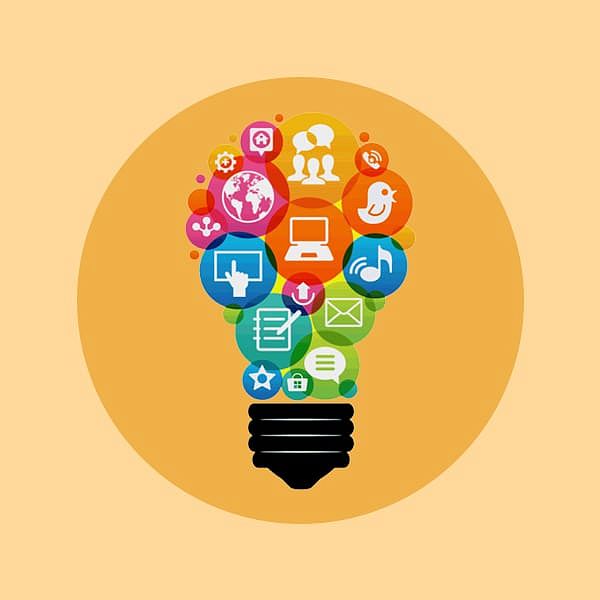 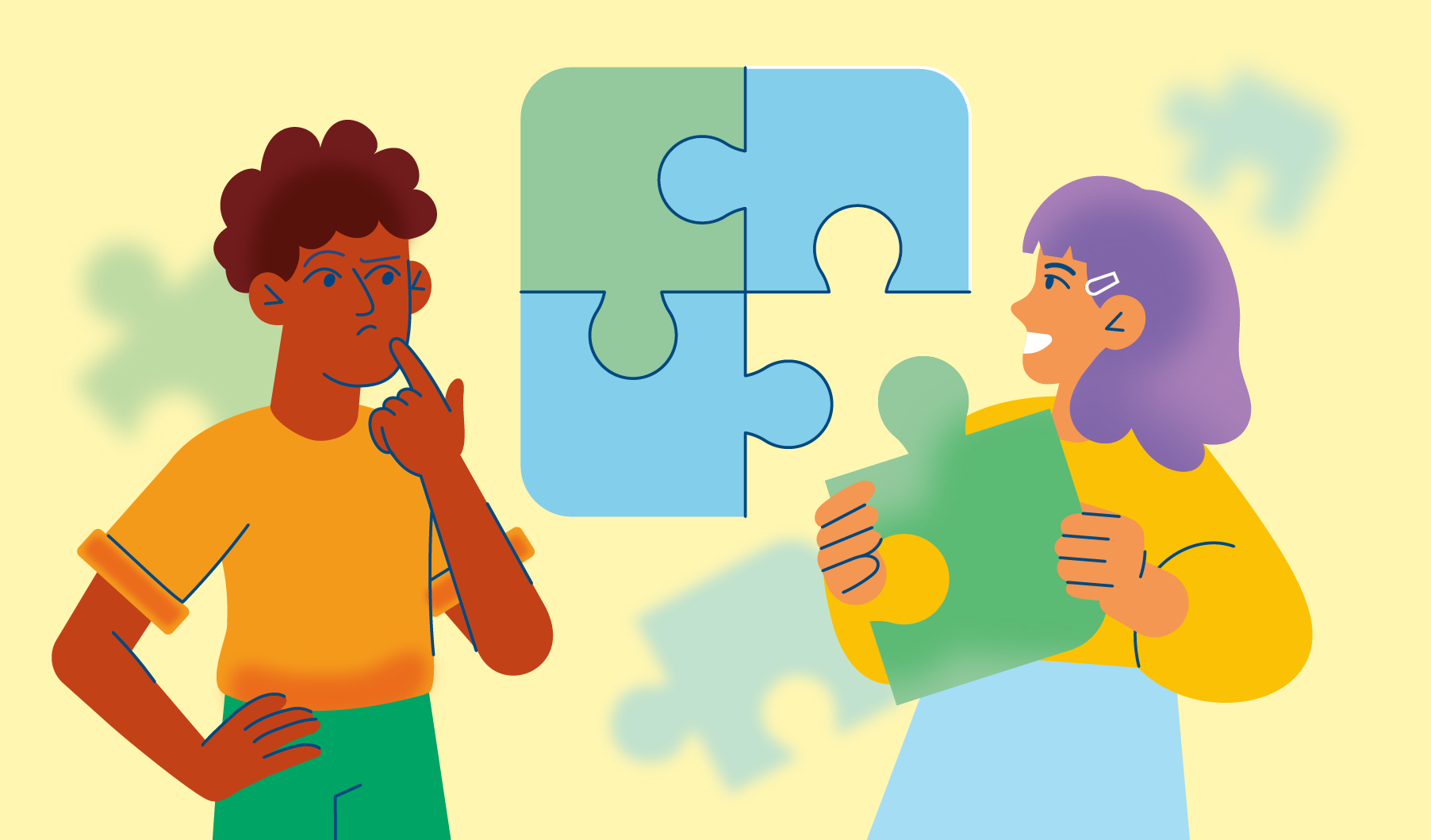 Критическое мышление
Рост
Причины возникновения конфликтов 
в образовательной организации
Различия и ценности в целях
Коммуникативные барьеры
ADD A
MAIN POINT
Briefly elaborate on what you
want to discuss.
Briefly elaborate on what you
want to discuss.
Недостаток ресурсов
Недостаток доверия
ADD A
MAIN POINT
ADD A
MAIN POINT
Briefly elaborate on what you
want to discuss.
Briefly elaborate on what you
want to discuss.
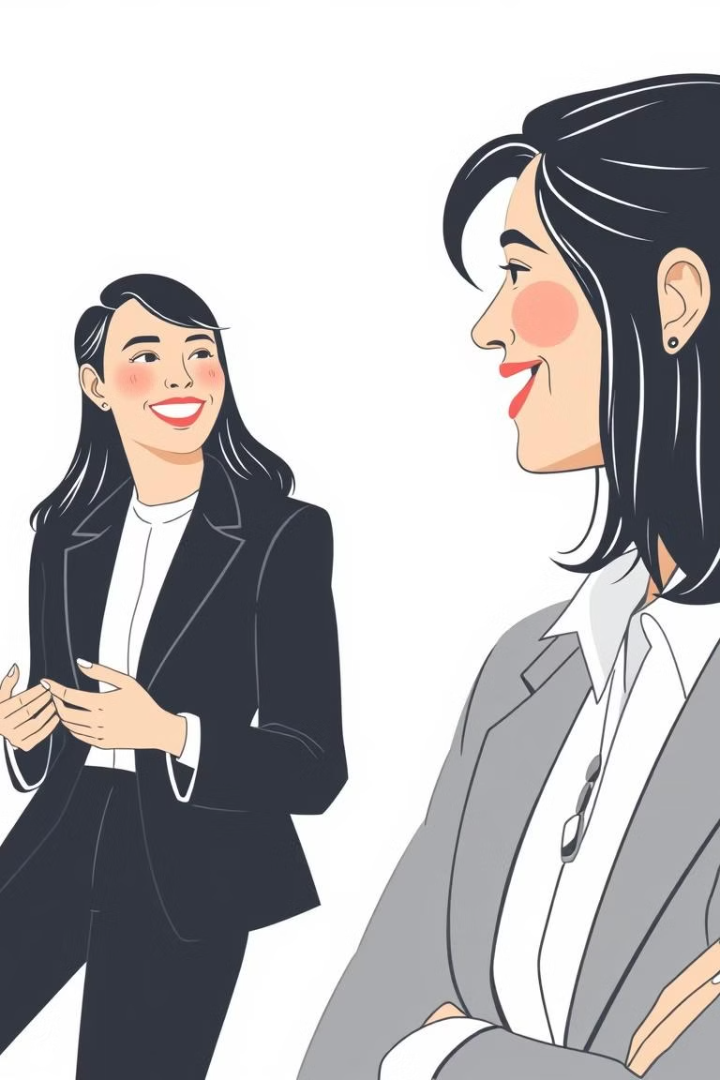 Стили управления конфликтами
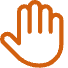 Соперничество
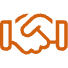 Сотрудничество
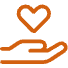 Компромисс
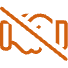 Уклонение
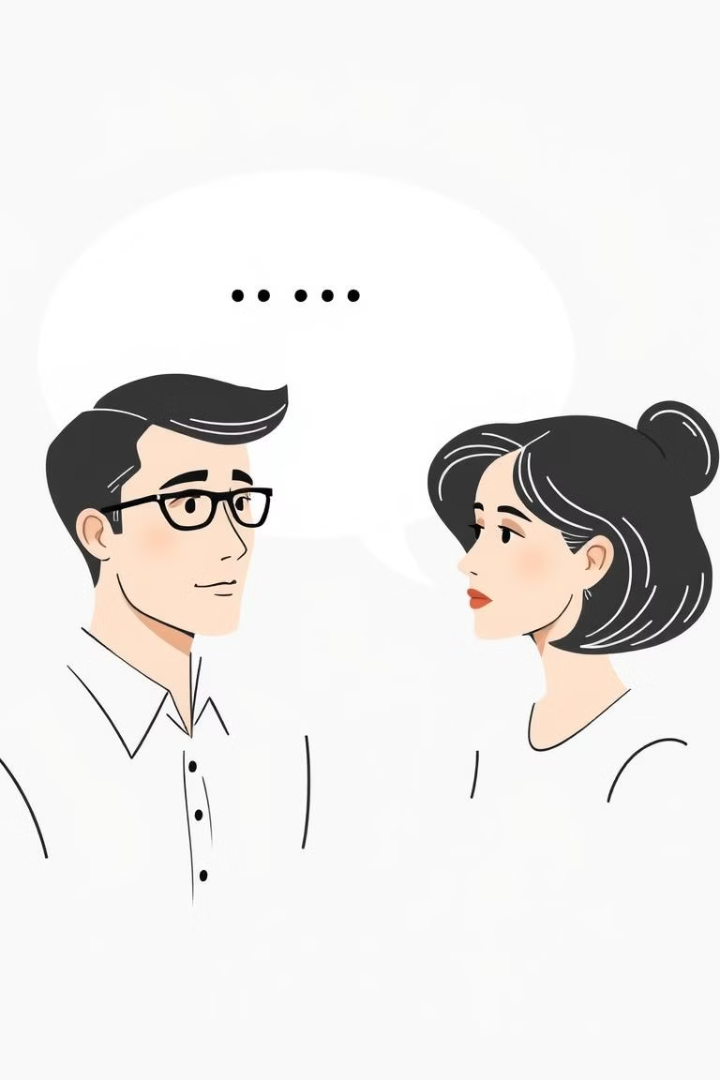 Алгоритм управления конфликтами
Предвидение
1
Предвидение предполагает анализ ситуации, выявление потенциальных источников конфликта и разработку стратегии их предупреждения. Это помогает снизить риск возникновения конфликта и его негативных последствий.
Профилактика
2
Профилактика направлена на предотвращение возникновения конфликта. Это включает в себя развитие коммуникативных навыков, создание атмосферы взаимного уважения, установление четких правил и процедур.
Разрешение
3
Разрешение конфликта предполагает поиск решения, которое удовлетворяет интересы всех сторон. Это может включать в себя переговоры, посредничество, арбитраж и медиацию.
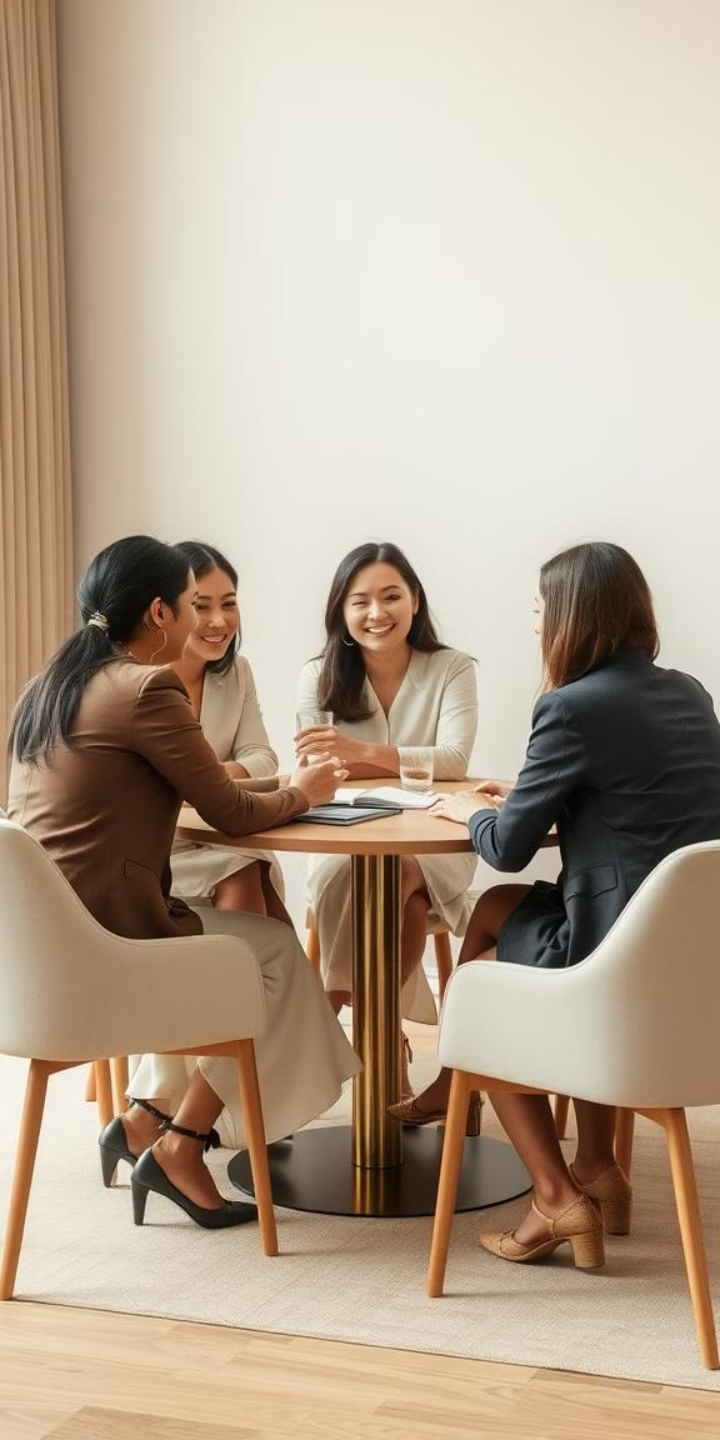 Стратегии предотвращения и разрешения конфликтов
Развитие коммуникативных навыков
1
Научить учащихся и сотрудников выражать свои мысли и чувства конструктивно, слушать друг друга, решать проблемы совместно.
Проведение тренингов по управлению конфликтами
2
Обучение сотрудников школ навыкам переговоров, медиации, решения проблем, управления гневом.
Создание системы обратной связи
3
Предоставление возможности ученикам, учителям, родителям делиться своими проблемами и предложениями, а также получать поддержку.
Разработка кодекса этики
4
Чёткий набор правил поведения, которые должны соблюдать все участники школьной жизни, включая учеников, учителей, родителей и администрацию.
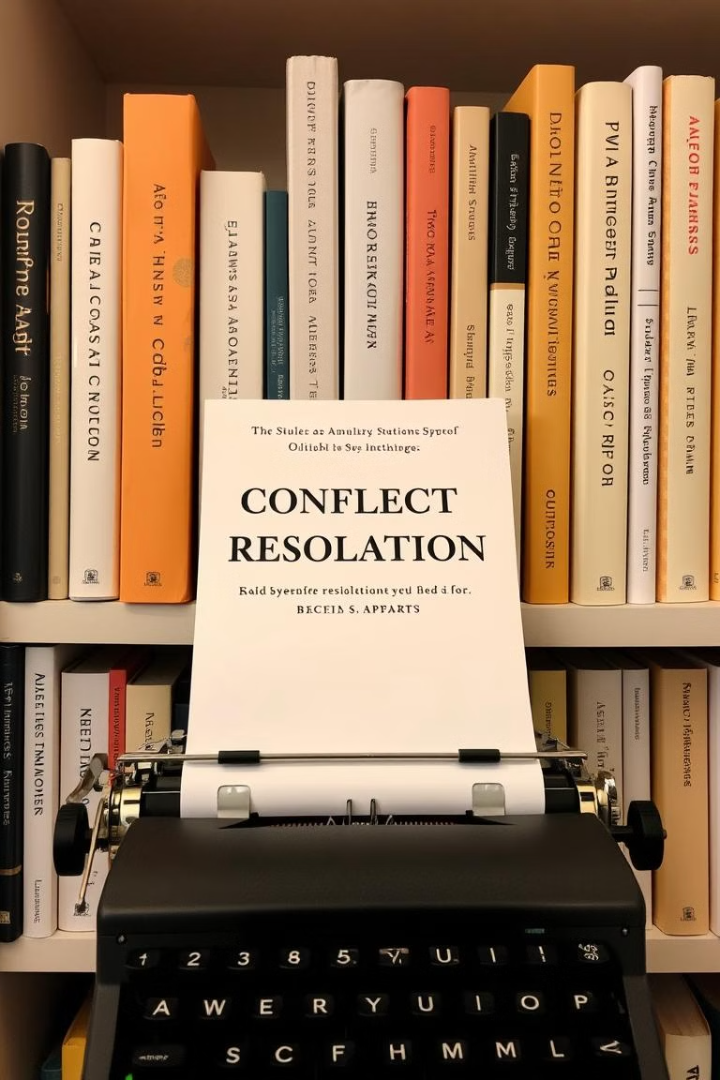 Книги по конфликтологии: Рекомендованные издания
"Искусство переговоров"
"Конфликты и их разрешение"
Р. Фишер, У. Юри, Б. Паттон
А. И. Донцов
"Психология конфликта"
"Конфликтология: учебник"
А. А. Бодалев
А. Я. Анцупов, А. И. Шипилов
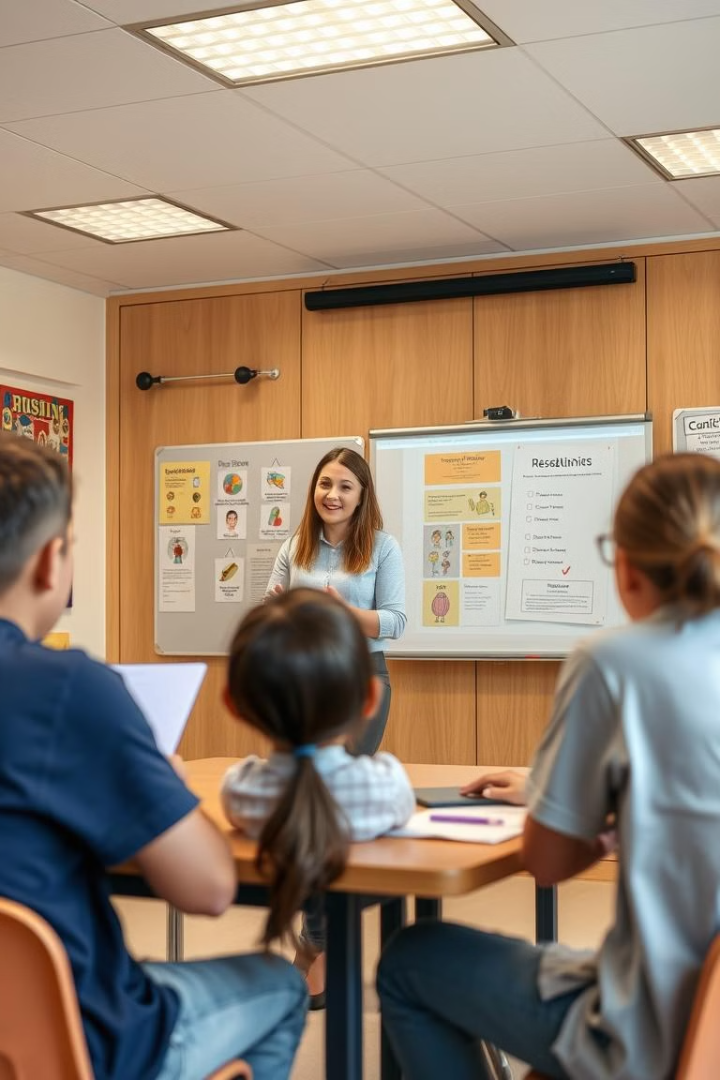 Практические пособия по предотвращению и разрешению конфликтов
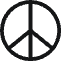 Методы медиации
Позволяют найти взаимоприемлемое 
решение для всех сторон конфликта.
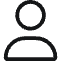 Техники переговоров
Помогают эффективно вести диалог и
 достичь компромисса.
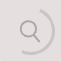 Ассертивное поведение
Учит четко и уважительно выражать свои
 мысли и чувства.
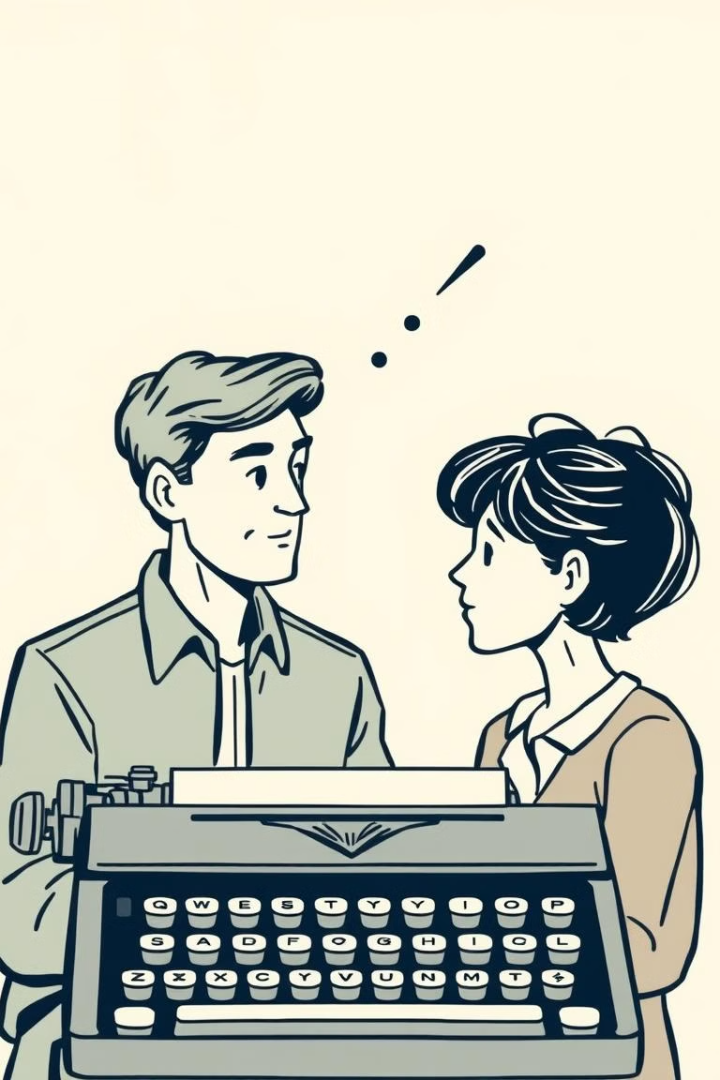 Техники эффективной коммуникации в конфликтных ситуациях
Активное слушание
1
Понимание точки зрения другой стороны, проявление эмпатии.
Я-сообщения
2
Выражение своих чувств без обвинений и осуждений.
Поиск компромисса
3
Нахождение решения, которое устраивает всех участников.
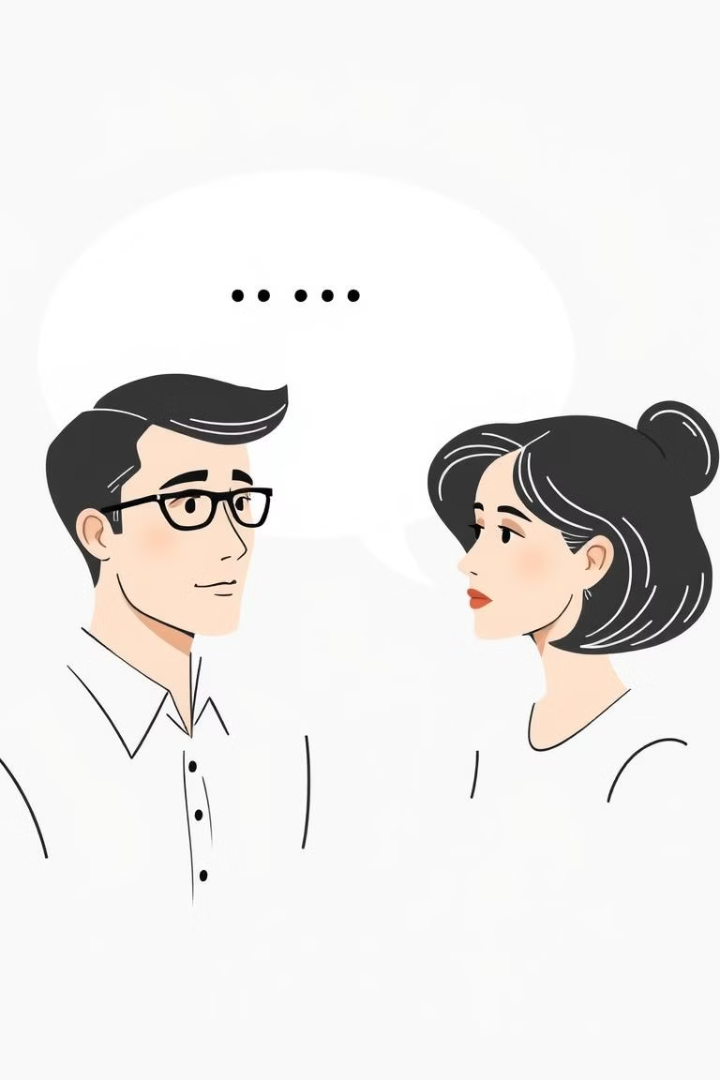 Техника активного слушания для деэскалации конфликтов
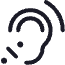 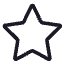 Эмпатия
Внимательное слушание
Попробуйте понять точку зрения собеседника, даже если она отличается от вашей.
Полностью сосредоточьтесь на собеседнике, демонстрируя интерес к его мыслям и чувствам.
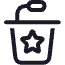 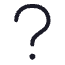 Задавание уточняющих вопросов
Перефразирование
Перефразируйте слова собеседника, чтобы продемонстрировать, что вы его слышали и поняли.
Задавайте вопросы, чтобы уточнить информацию и показать свое понимание проблемы.
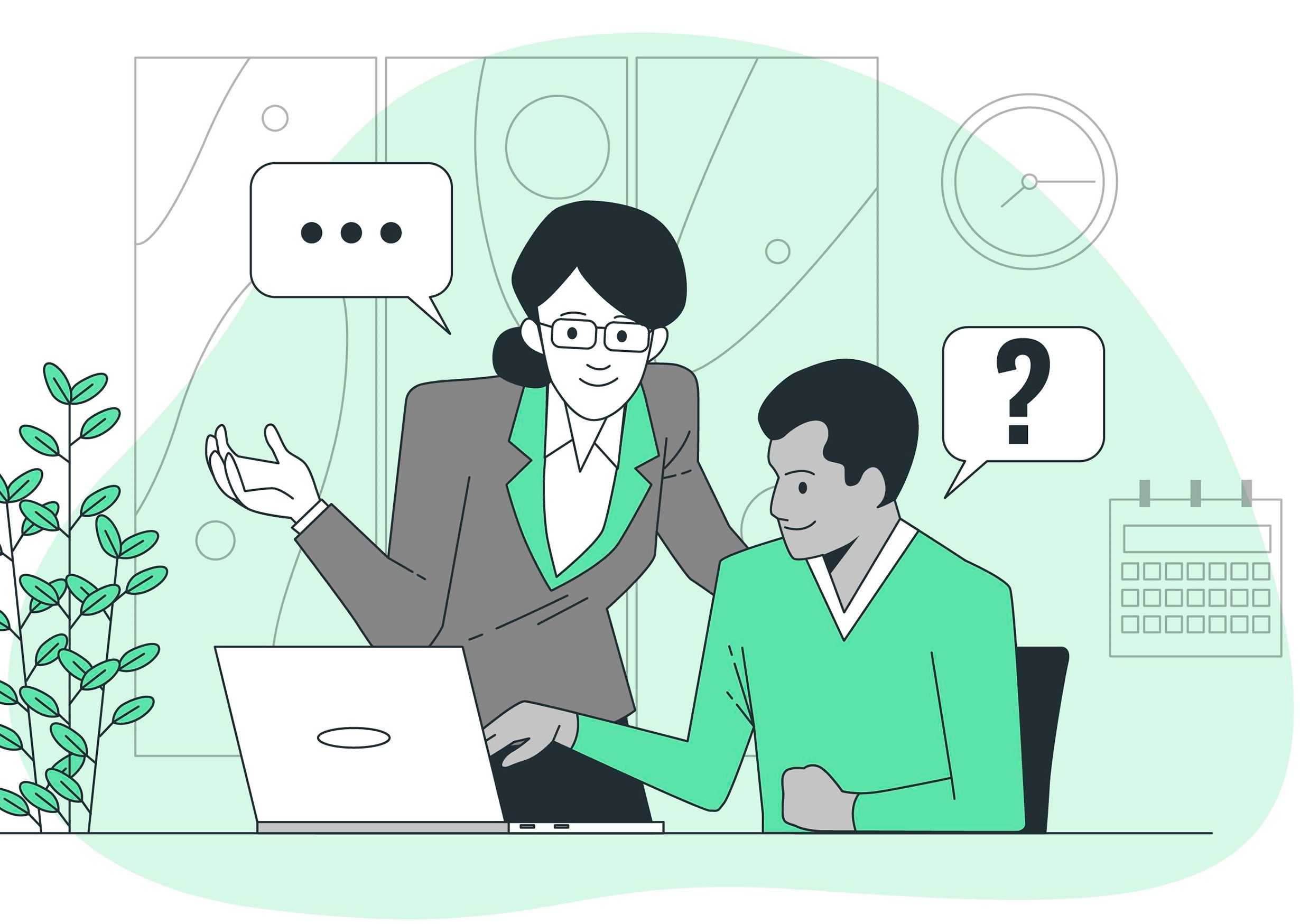 ПРАКТИКА
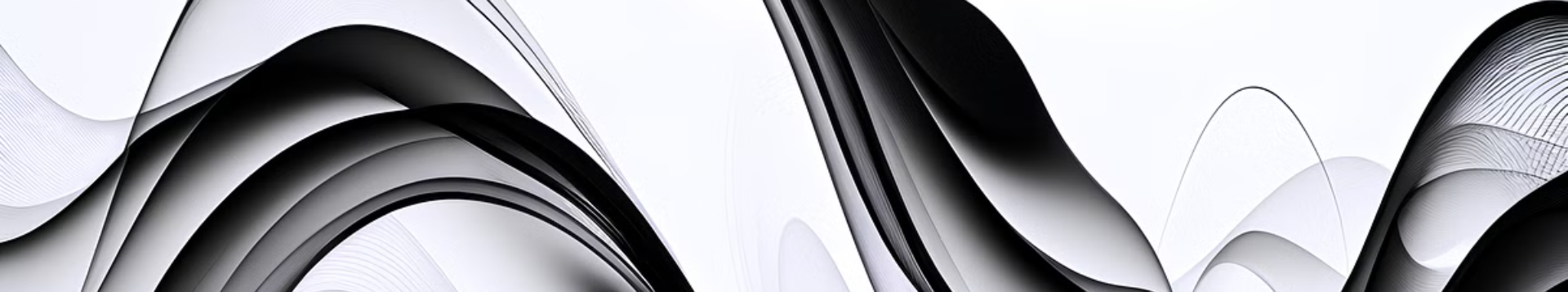 Заключение и Рекомендации
1
2
3
Культура
Обучение
Механизмы
Создайте культуру открытости, доверия и взаимоуважения в школе, где люди могут выражать свои мнения и чувства без опаски быть осужденными.
Проводите регулярные тренинги и семинары по теме управления конфликтами для всех участников образовательного процесса.
Создайте механизмы для обращения за помощью в конфликтных ситуациях. Приглашайте медиатора или психолога для разрешения конфликтов.
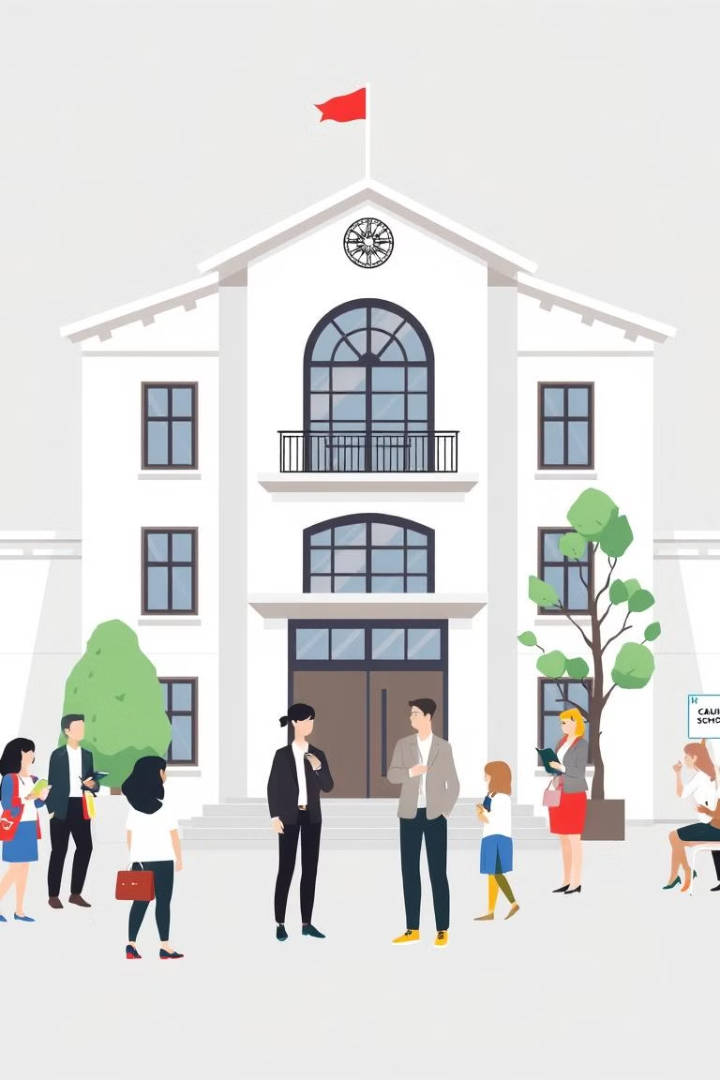 Спасибо за внимание!
Александра Викторовна Жуйкова
тел. 8-918-181-01-83
a-zhuykova@mail.ru